K-2 Morning Meeting Day 9
Mindset: Do You Have the Power of Yet?
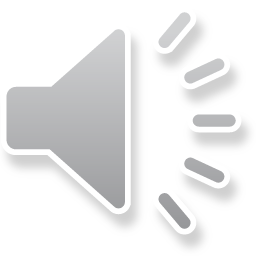 The Power of Yet!
How are you doing with your skipping?
Are you trying your best?
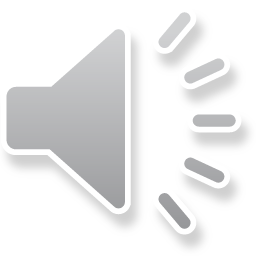 The Power of Yet!
Yet means you are not giving up.
Yet means you have a positive attitude.
Yet means you have Stamina (you can stick with something)
Yet means you have the power to handle the challenge.
Yet means you are willing to take your time and learn.
Yet means you are going to be SUCCESSFUL!!!
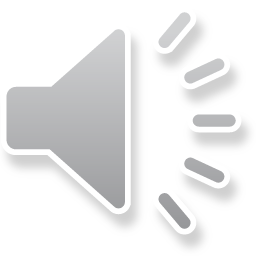 What Happens if I am Having a Bad Day?
How Do I Turn it Around?
Ask for Help
Take a Break
Laugh at Myself
Give Myself a Pep Talk
Vent to a Friend
Who Can Help Me?
Teacher
EA
Parent
Guidance Councellor
YOU!
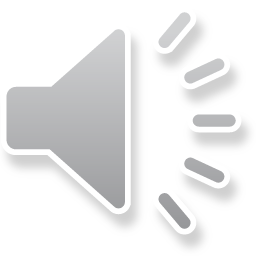 Mistakes!
What Kind of Mistake?
The Gift of a Mistake!
BIG!
Tiny
Silly
Funny
Genius!
They Teach us Important Lessons
They help us Grow
They can be Entertaining (sometimes)
Something Wonderful Can Come From IT!
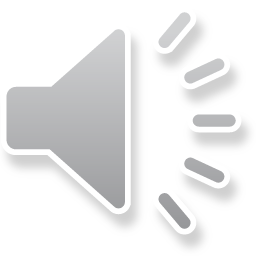 Beautiful Oops! By Barney Saltzberg
You can watch this story online

It is best to call our small mistakes an Oops!

When we have an oops, it is not the end of the world. It can be the beginning of something beautiful!

Create something beautiful from the paper your teacher is going to give you. Then let’s post them outside our classroom to see all the beautiful oops.
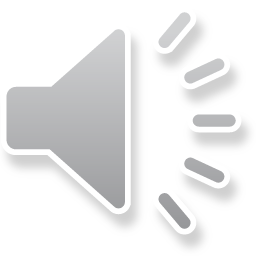 Today’s Celebrations and Jokes!
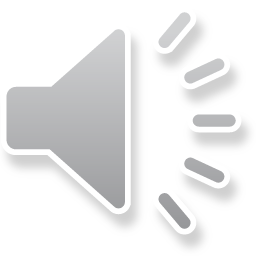 Add a Slide Title - 5